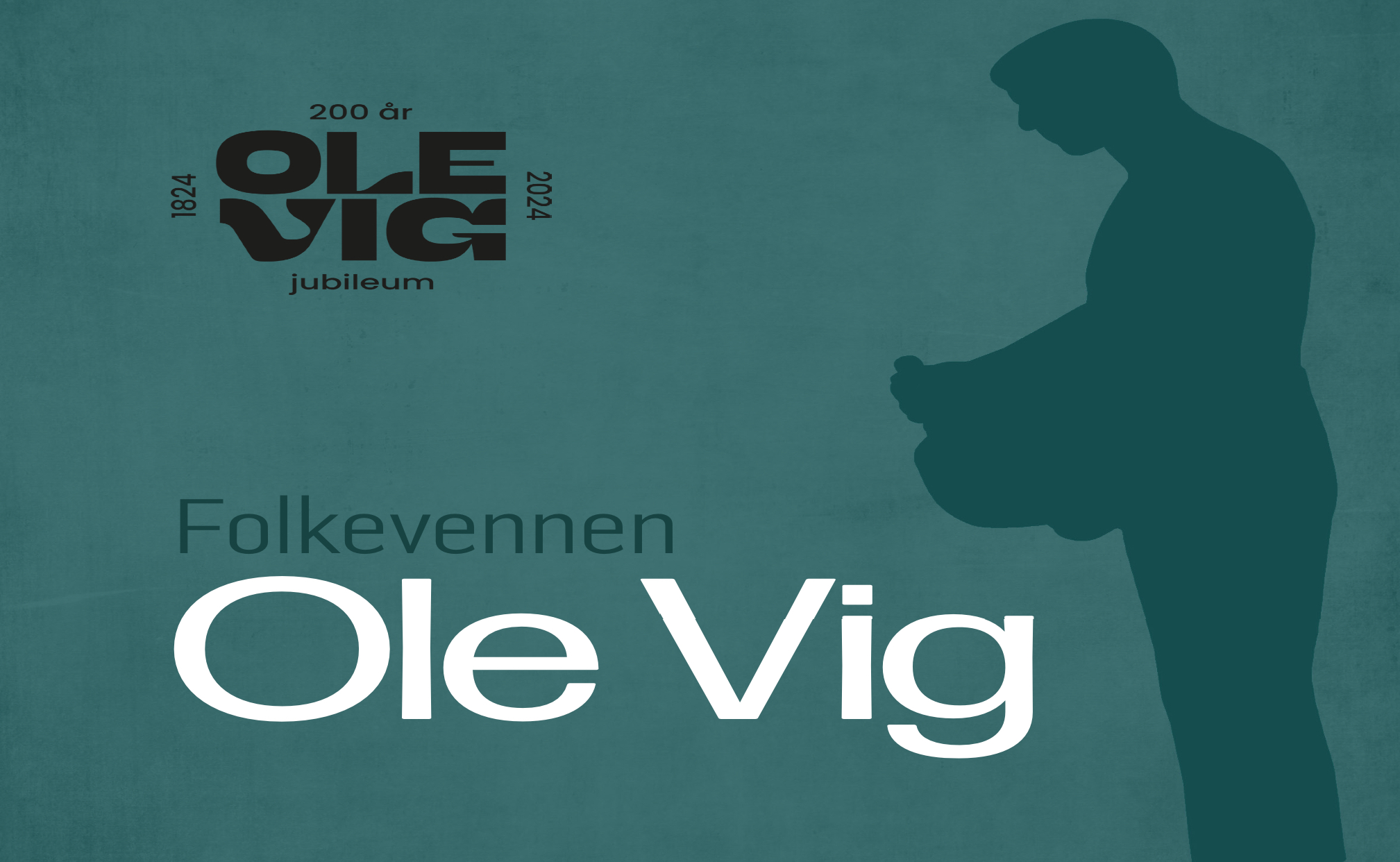 De første leveårene
Vikmarka
6.februar 1824
Husmannsplass
Fattige, men selvforsynte
Moren fortalte historier
På nye marker
"Norske bondeblomster", "Liv i Norge"
Gikk til Kristiania
Møtte Grundtvig i København
Ble inspirert av menneskene han møtte
Det var lærer han skulle bli...
Konfirmert i Værnes kirke
Lærerskolen på Klæbu
Gikk fra Vikmarken til Klæbu
Ferdigutdannet 19 år gammel
Åfjord og Kristiansund
Bladstyreren
Selskab til Folkeoplysningens fremme
Folkevennen
Lærer og redaktør i Kristiania
Samarbeidet med Ivar Aasen og Per Chr. Asbjørnsen
Sykdom og død
Ble syk i Kristiania
Problemer med magen
Sliten og overarbeidet
Tuberkulose
Døde 19/12 1857, 33 år gammel
Hjerterum
Gravlagt på juleaften
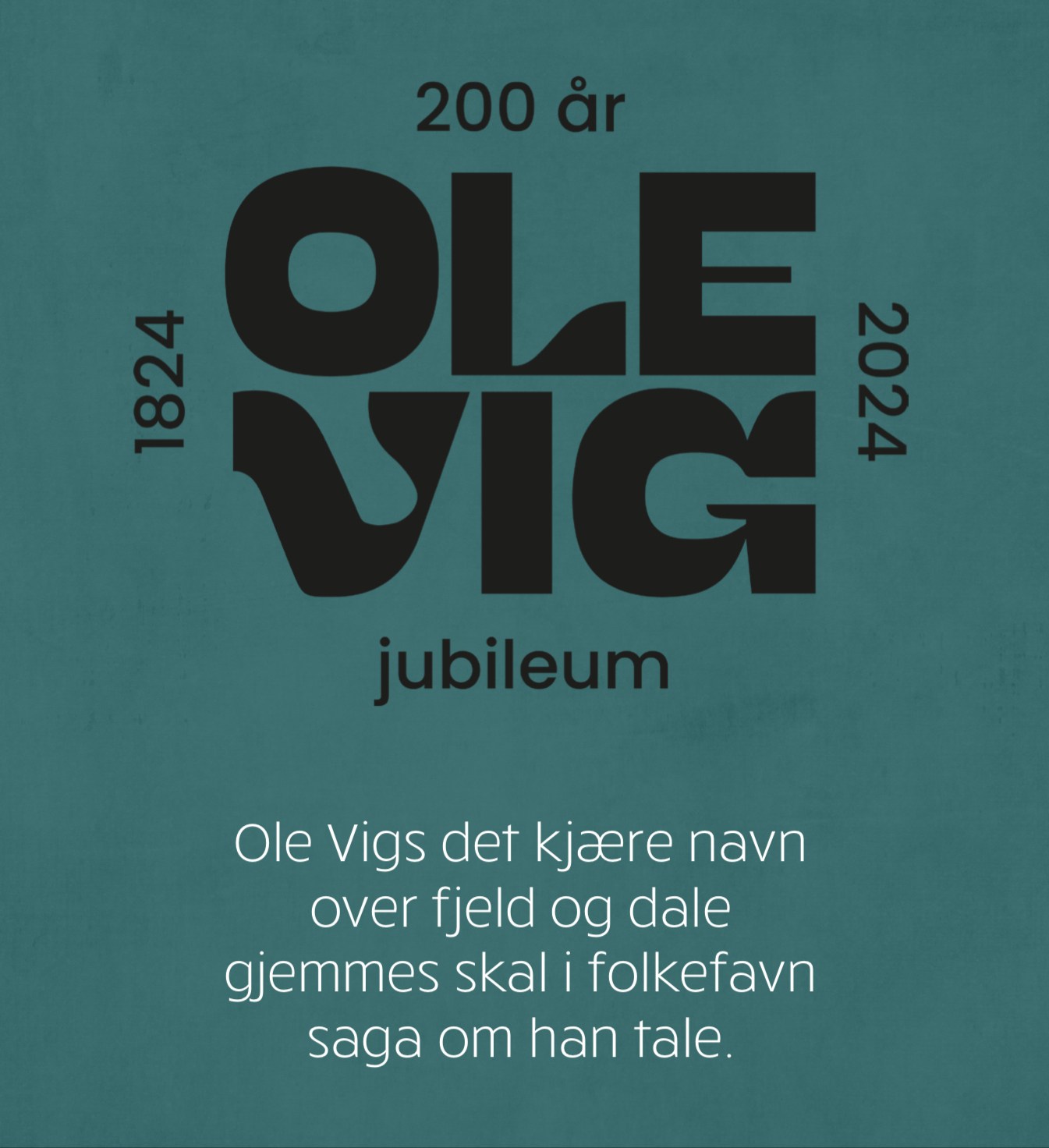